Career building skills
Europass CV design and updates
Motivation statements / research proposals
References
Basics of project writing
TEFL/TESOL resources for continuous education
What is a CV?
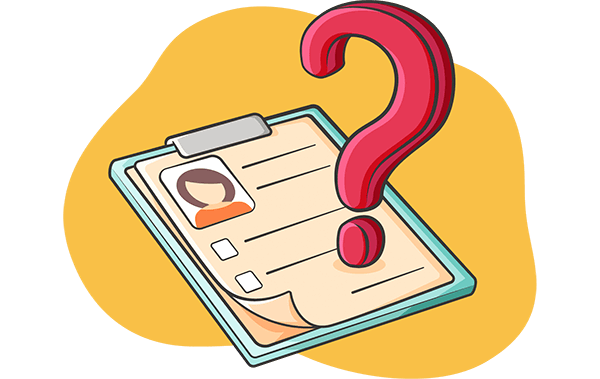 Curriculum Vitae = course of life
Structuralized experience: brief presentation of one’s career track and achievements 
First document for HR or external evaluator to deal with = creates first impression
Required in any application package
CV ≠ resume
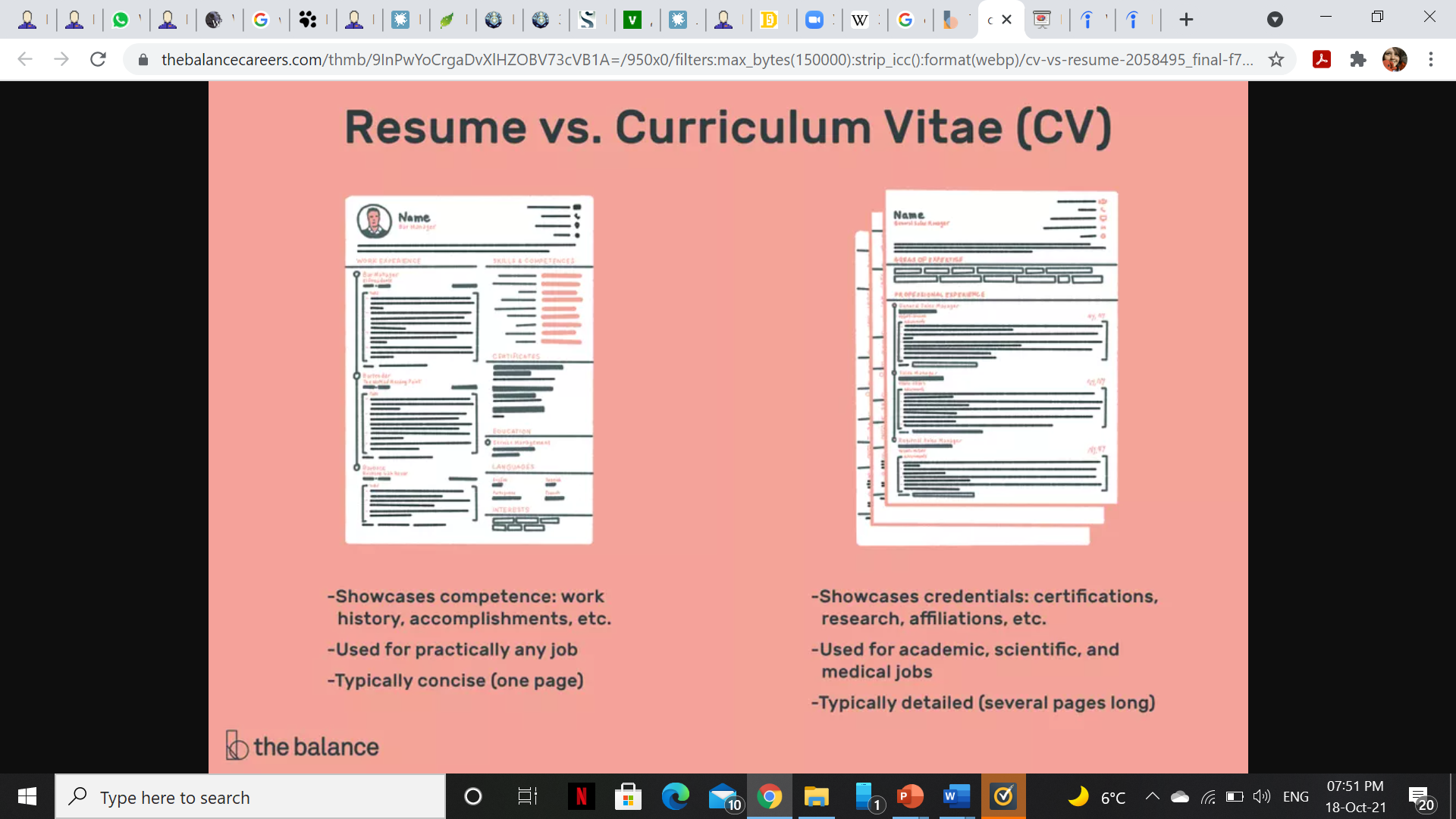 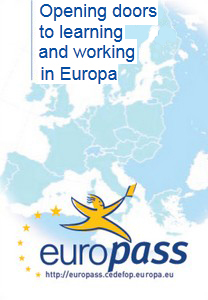 Europass CV
Unified template
Ability to create CVs for multiple purposes based on your Europass profile 
Sharing your CV on EURES and other job search platforms
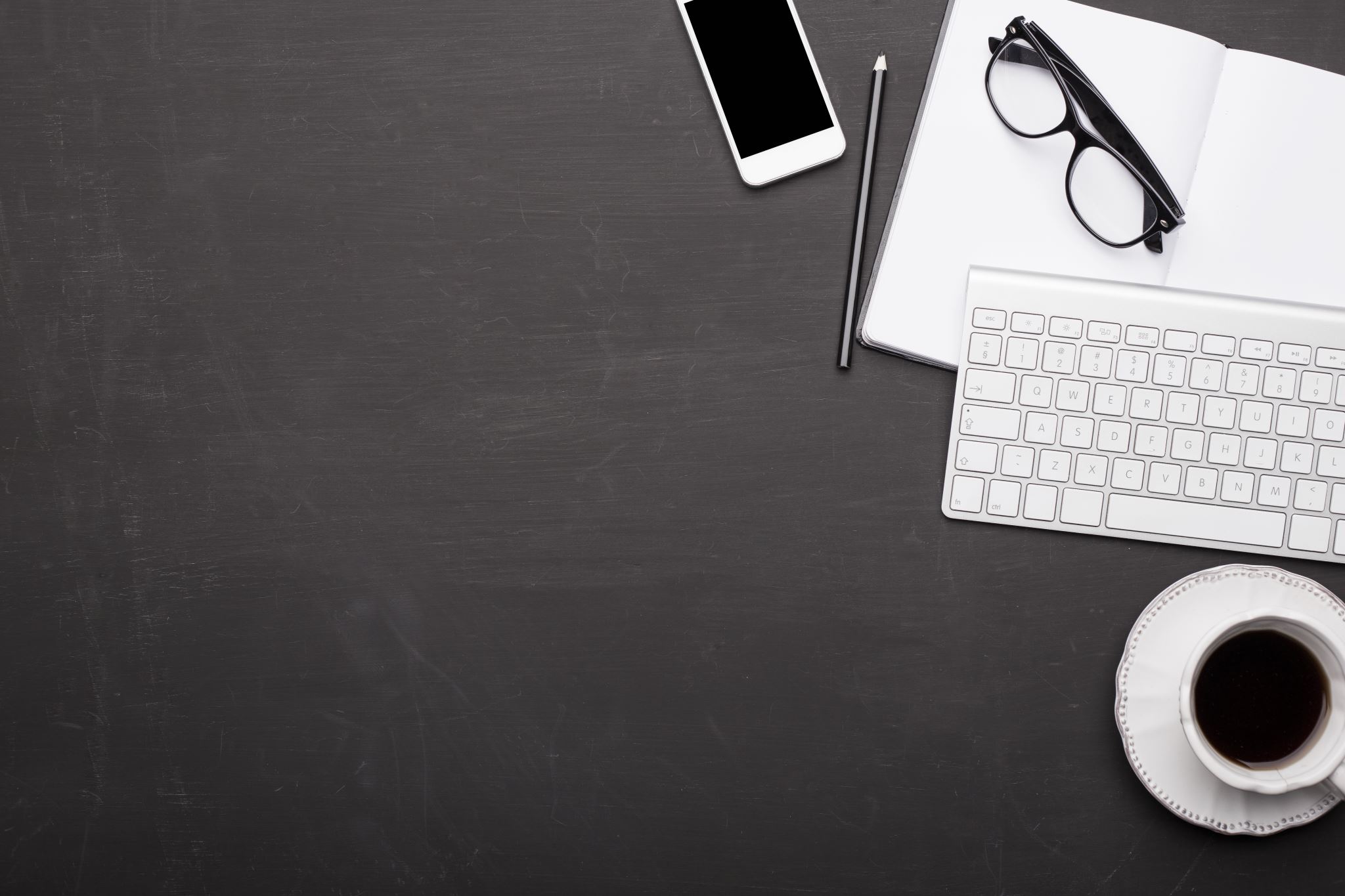 CV Writing Tips
Include your contact information
Detail your academic history in reverse-chronological order
Record your professional experience
Include relevant skills and qualifications
List honors and awards
Include relevant publications and presentations
List your professional associations and affiliations
Check your CV for errors
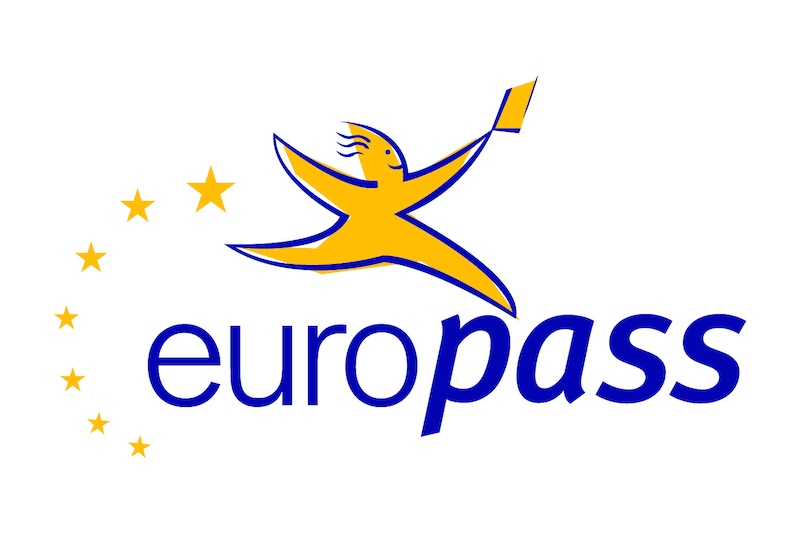 CV: academic history description
Reverse chronological order 
School experience not included 
List both degrees you’ve earned and those you’re pursuing
Include the title of your qualification paper (dissertation or thesis)
Include certified trainings, advanced training courses, study abroad experience etc. 
Make sure your qualifications correspond to EHEA framework of qualifications (http://www.ehea.info/media.ehea.info/file/2018_Paris/77/8/EHEAParis2018_Communique_AppendixIII_952778.pdf)
EHEA Qualification Framework
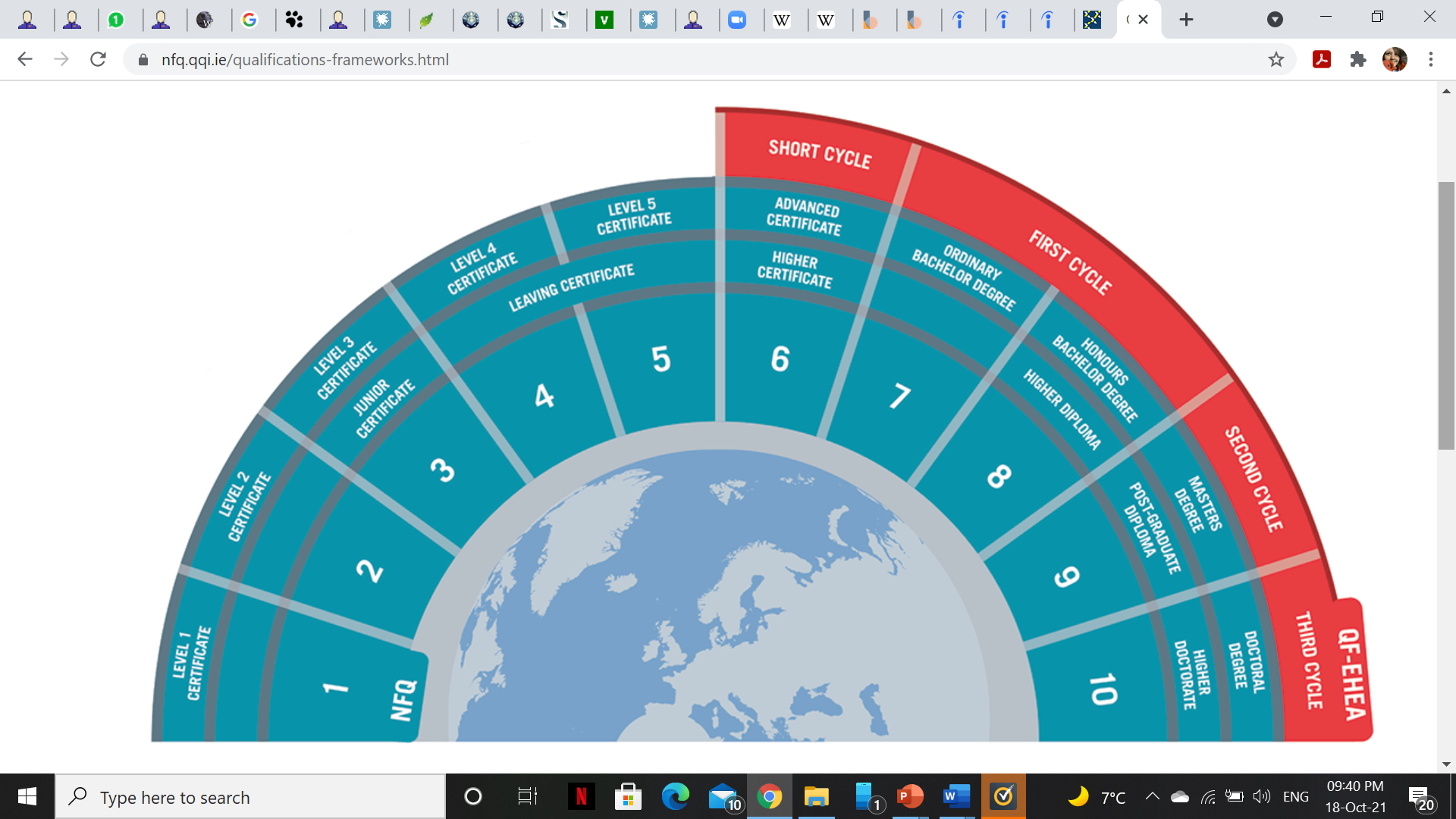 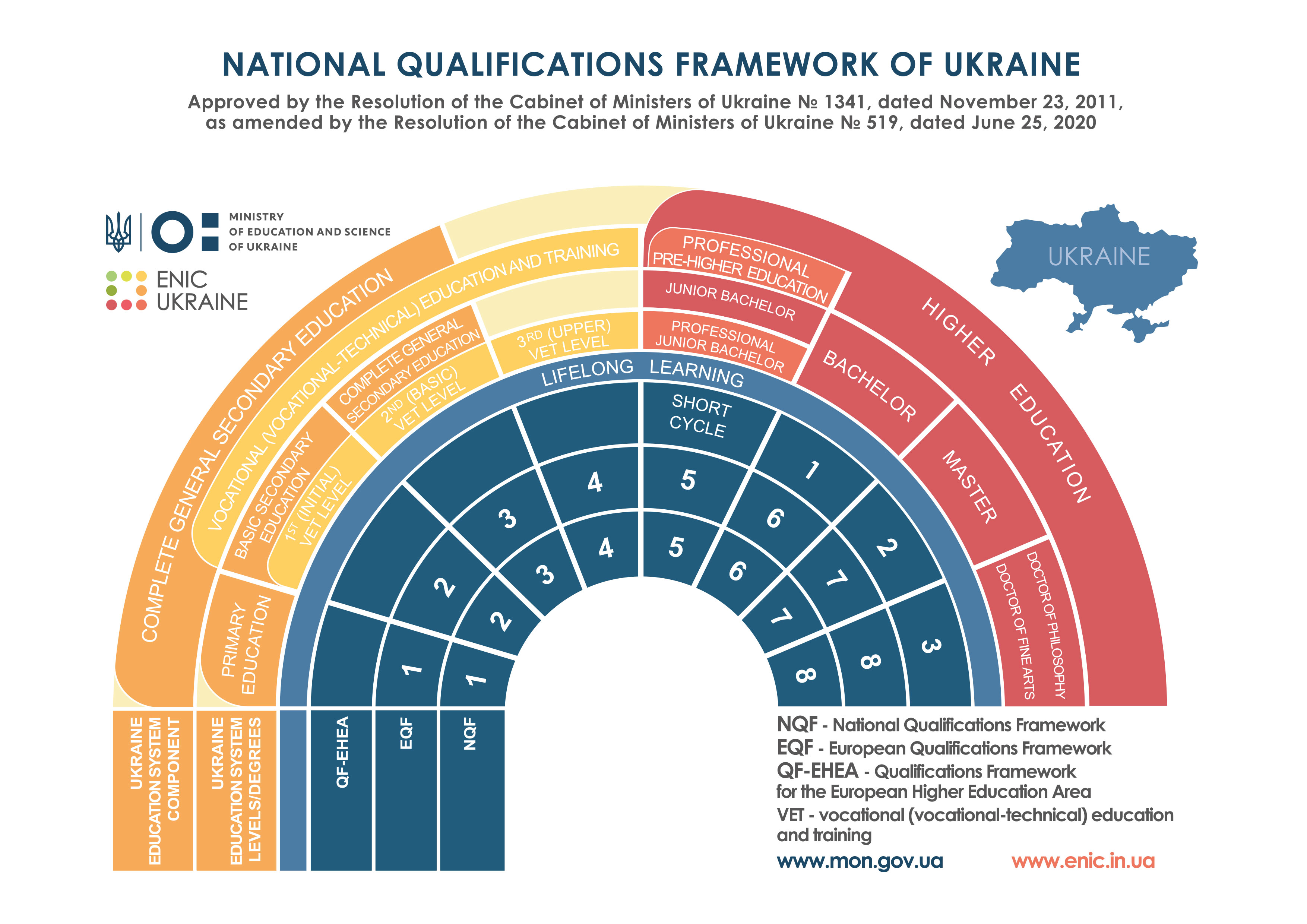 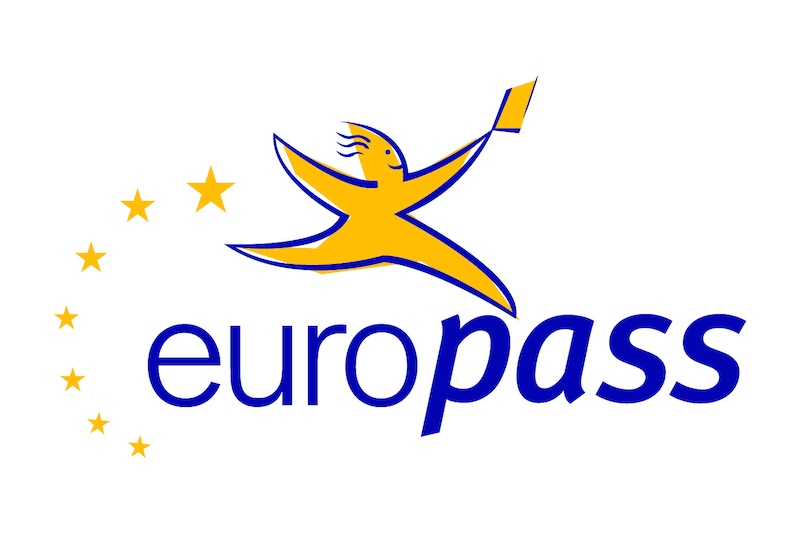 CV: Professional experience description
Detail all your practical work experience, including:
Full-time and part-time employment
Internships
Research projects
Volunteer work
Field experience
Describe your duties starting with active verb and adding quantifiable statements throughout: 
"I coordinated events while overseeing a team of event specialists" 
"I coordinated over 200 events while overseeing a team of 15 event specialists“
More recent position = more details
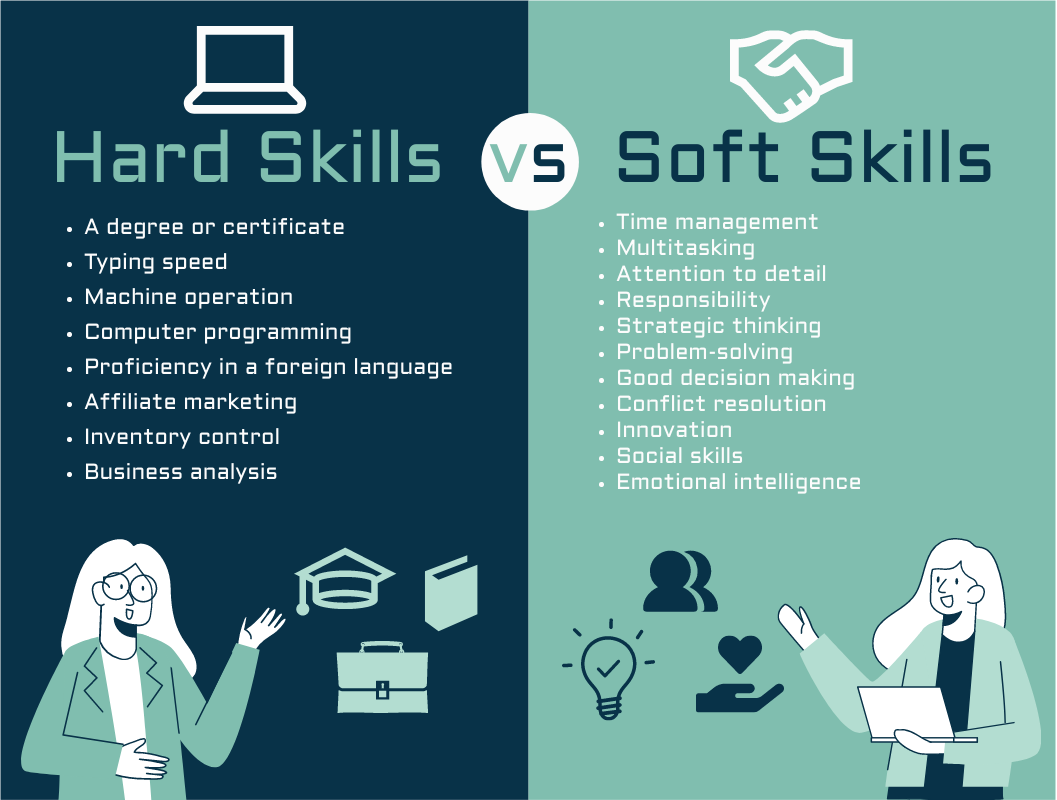 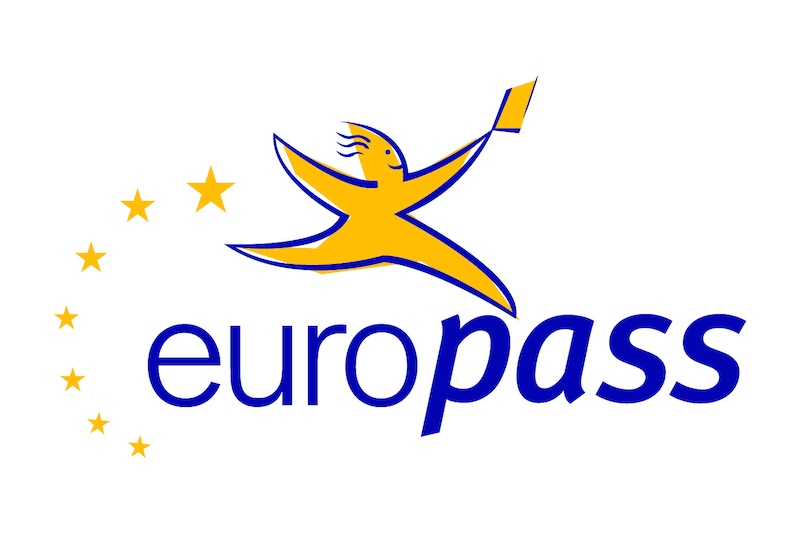 CV: Skills Description
Leave expected skills out (i.e., proficiency with word processors or spreadsheets)
Balance your hard and soft skills 
Group your skills by categories (i.e., organizational, technical, job specific and personal) 
Use keywords relevant to the position you are looking for 
Show how you’ve demonstrated skills in your experience section
Integrate key skills into your achievements section
Don’t use cliches – refer to your experience section instead
Most Overused Words on CV
Specialise
Experienced
Skilled
Leadership
Passionate
Expert
Motivated
Creative
Strategic
Focused 
Results Driven
Successful
Leader
Extensive Experience
Enthusiastic
Track Record
Driven
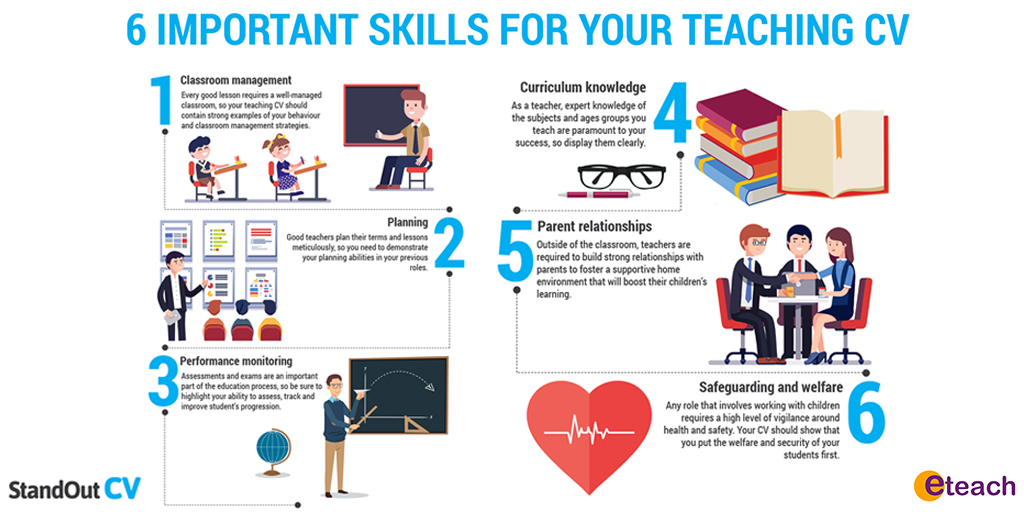